BUSINESS PLAN
TABLE OF CONTENTS
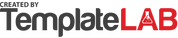 01
13
Executive Summary
Target Market
03
16
About us
Marketing
05
20
Problems
Operations
08
31
Solutions
Finances
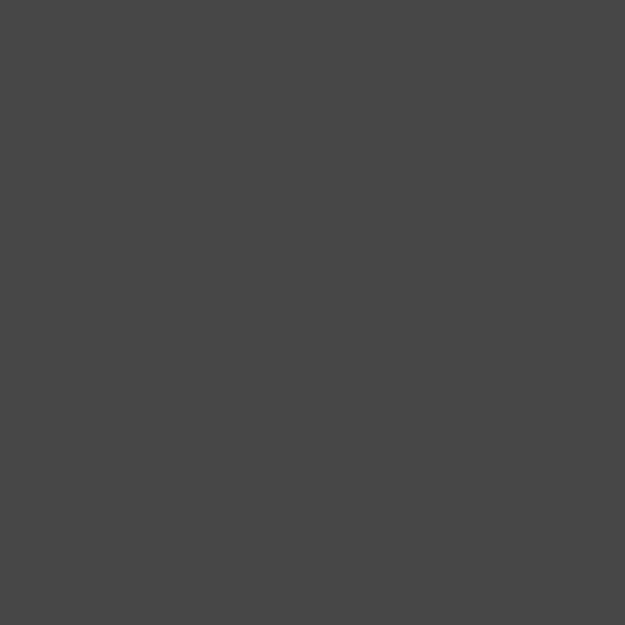